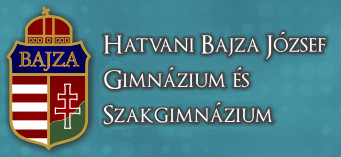 2024-es kompetenciamérés eredményeinek elemzése
Intézményi jelentés – összefoglalásÁtlageredmények - matematika
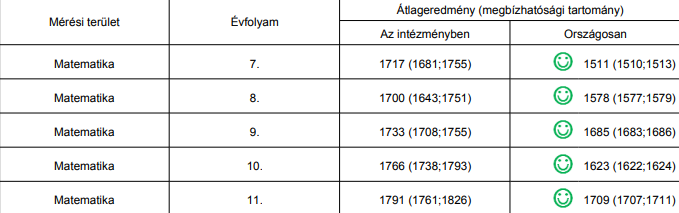 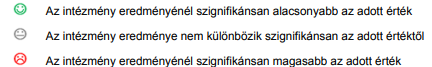 Intézményi jelentés – összefoglalásÁtlageredmények - matematika
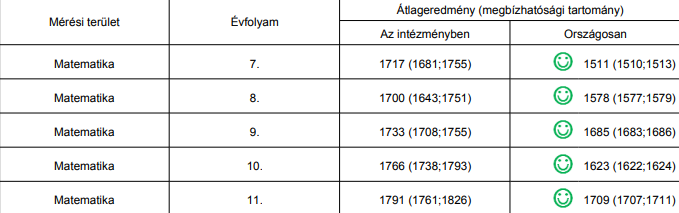 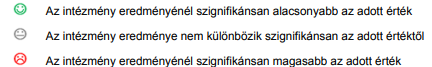 Intézményi jelentés – összefoglalásÁtlageredmények - szövegértés
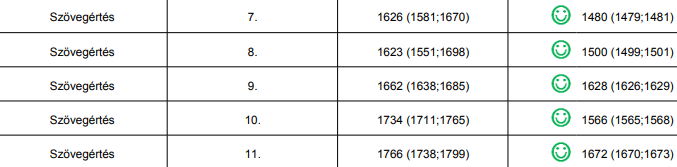 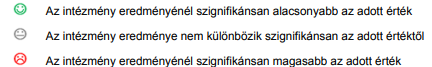 Intézményi jelentés – összefoglalásÁtlageredmények – angol idegen nyelv
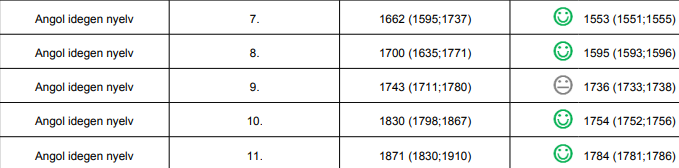 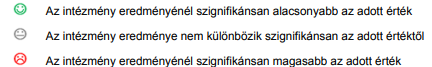 Intézményi jelentés – összefoglalásÁtlageredmények – német idegen nyelv
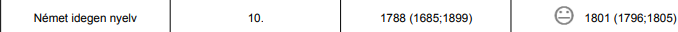 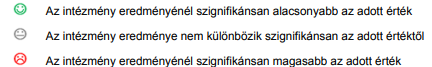 Intézményi jelentés – összefoglalásÁtlageredmények – történelem
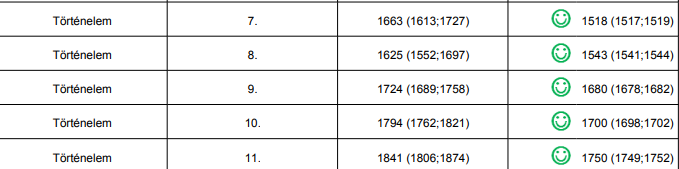 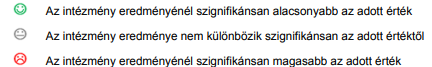 Intézményi jelentés – összefoglalásÁtlageredmények – digitális kultúra
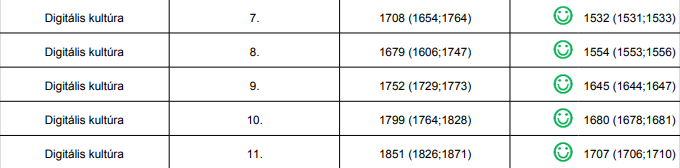 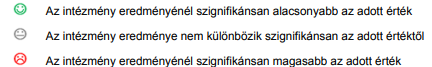 A telephely átlageredménye matematikából
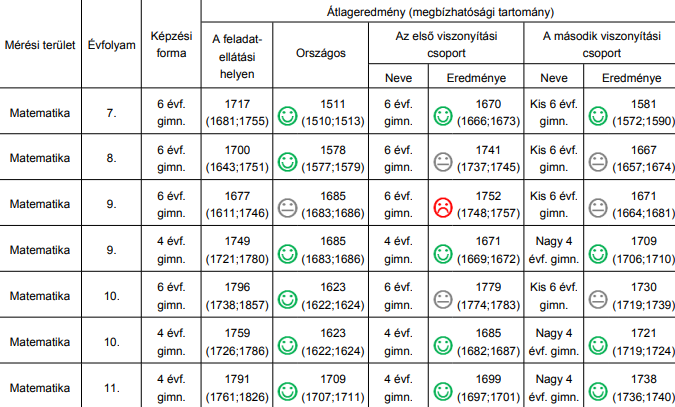 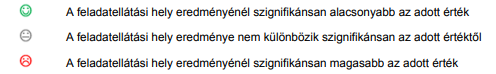 A telephely átlageredménye szövegértésből
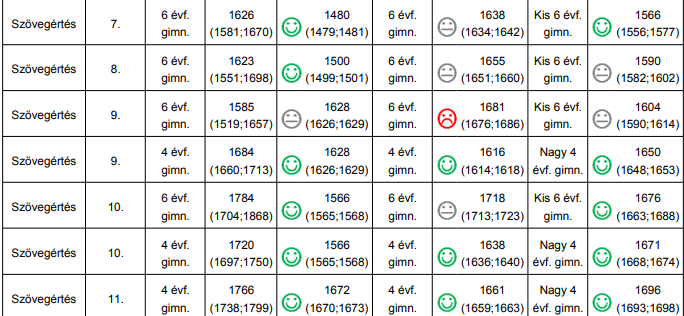 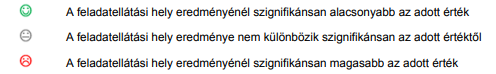 A telephely átlageredménye természettudományból
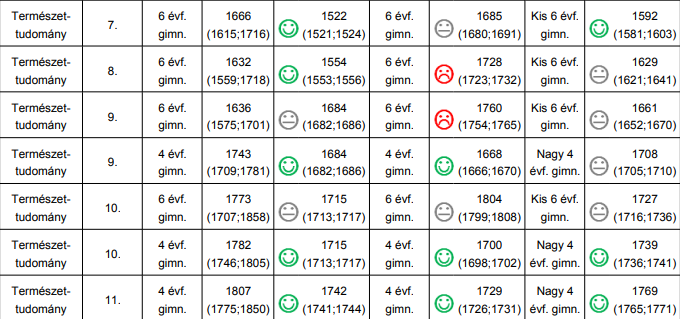 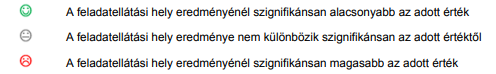 A telephely átlageredménye angol és német nyelvből
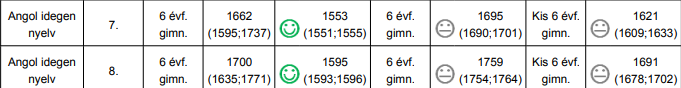 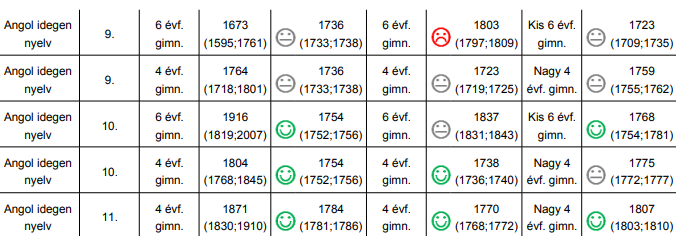 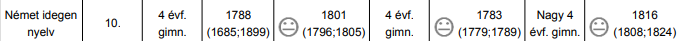 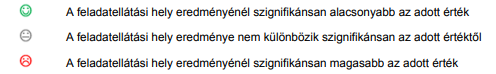 A telephely átlageredménye történelemből
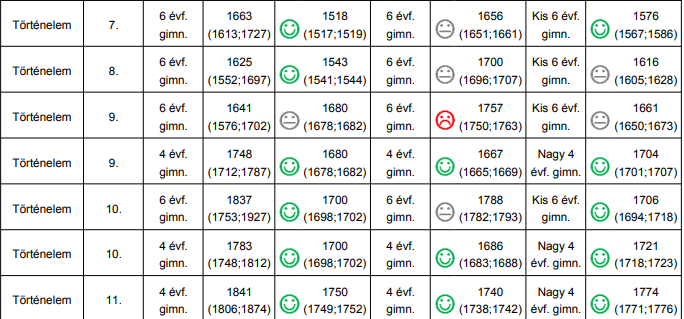 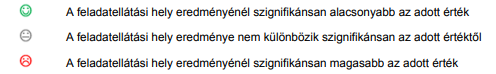 A telephely átlageredménye digitális kultúrából
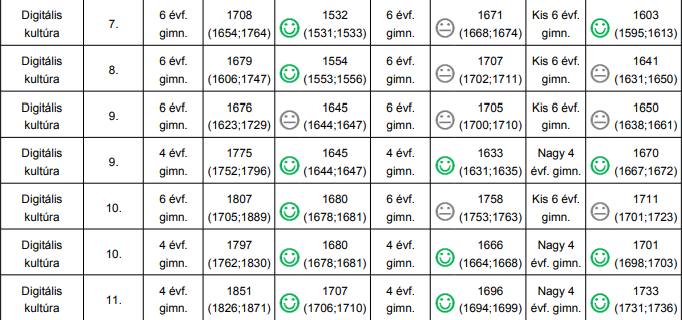 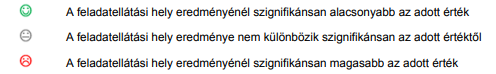 A feladatellátási hely eredménye az eddigi kompetenciamérésekbenmatematikából
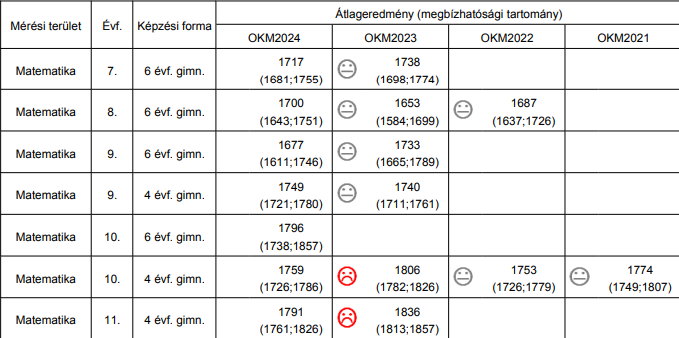 A feladatellátási hely eredménye az eddigi kompetenciamérésekben szövegértésből
A feladatellátási hely eredménye az eddigi kompetenciamérésekben természettudományból
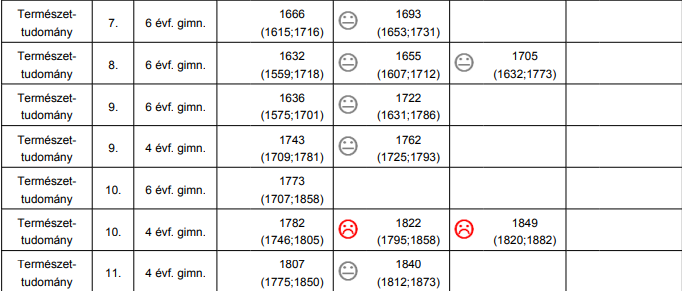 A feladatellátási hely eredménye az eddigi kompetenciamérésekben angol és német nyelvből
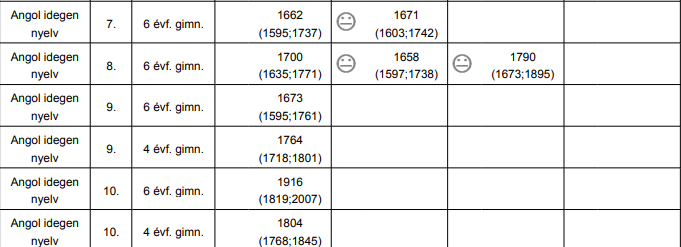 A feladatellátási hely eredménye az eddigi kompetenciamérésekben történelemből
A feladatellátási hely eredménye az eddigi kompetenciamérésekben digitális kultúrából
Az alapszintet el nem érő tanulók aránya matematikából
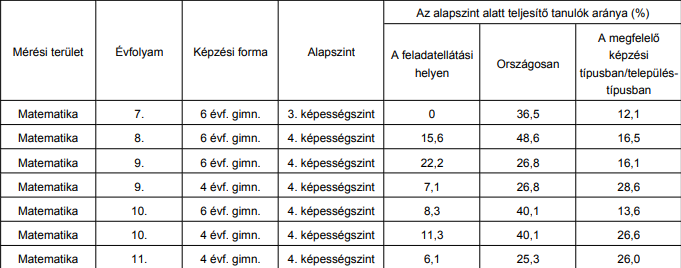 Az alapszintet el nem érő tanulók aránya szövegértésből
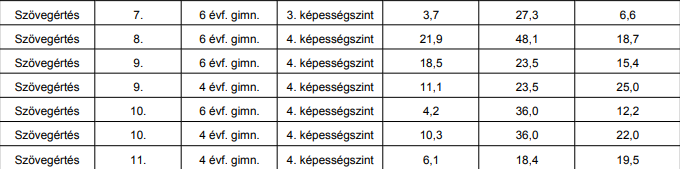 Az alapszintet el nem érő tanulók aránya természettudományból
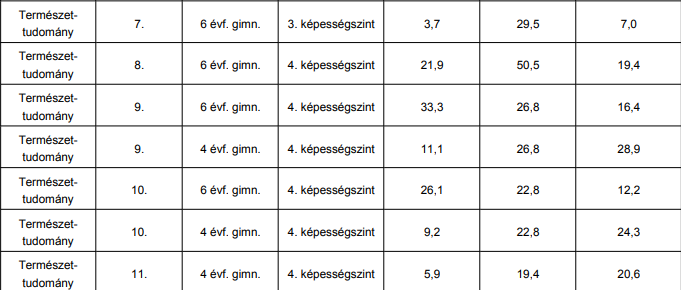 Az alapszintet el nem érő tanulók aránya angol és német nyelvből
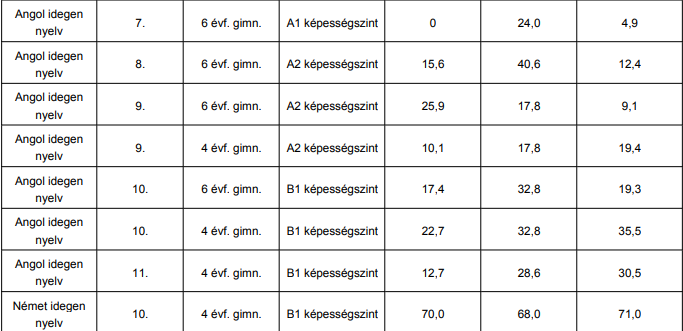 Az alapszintet el nem érő tanulók aránya történelemből
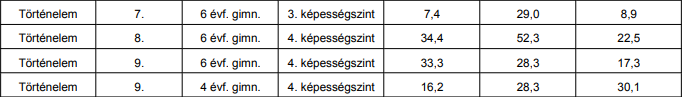 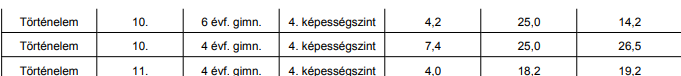 Az alapszintet el nem érő tanulók aránya digitális kultúrából
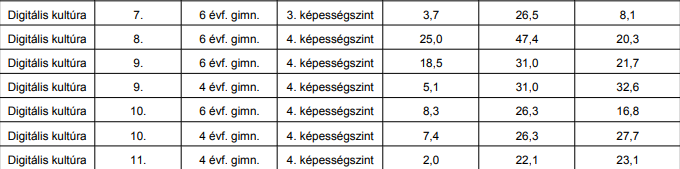 A minimumszintet el nem érő tanulók aránya
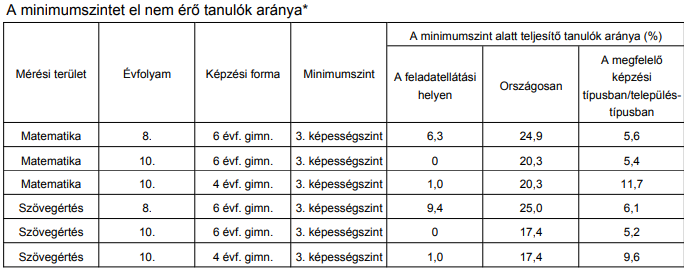